ВОЙНА 1812 ГОДА
Разработала: учитель начальных классов МАОУ СОШ №94 г. Кемерово Кемеровской области Чепченко Елена Дмитриевна
В XIX ВЕКЕ ФРАНЦУЗСКАЯ АРМИЯ УВЕРЕНО ЗАВОЕВЫВАЛА НОВЫЕ ТЕРРИТОРИИ
ГЛАВНОКОМАНДУЮЩИМ ФРАНЦУЗСКОЙ 
АРМИИ БЫЛ НАПОЛЕОН БОНАПАРТ
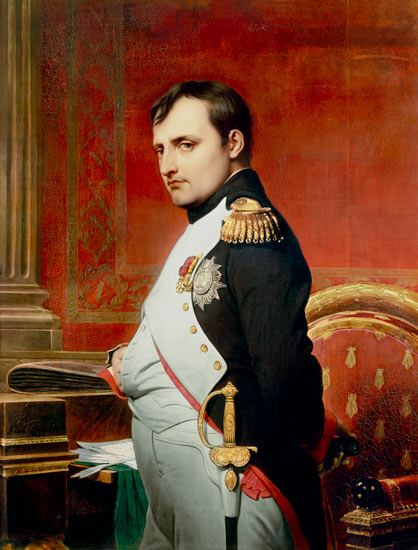 РУССКОЙ АРМИЕЙ РУКОВОДИЛ МИХАИЛ ИЛЛАРИОНОВИЧ КУТУЗОВ
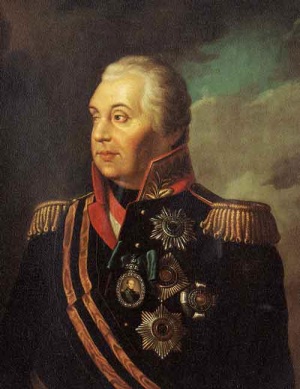 РЕШАЮЩЕЙ БЫЛА БИТВА НА ШИРОКОМ ПОЛЕ РЯДОМ С СЕЛОМ БОРОДИНО
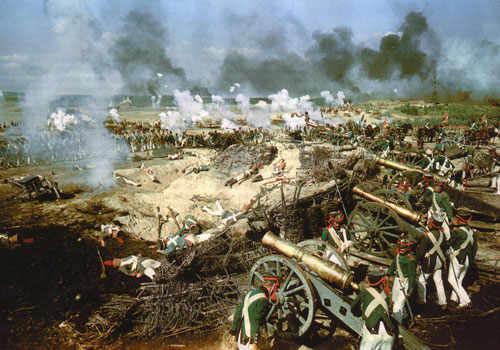 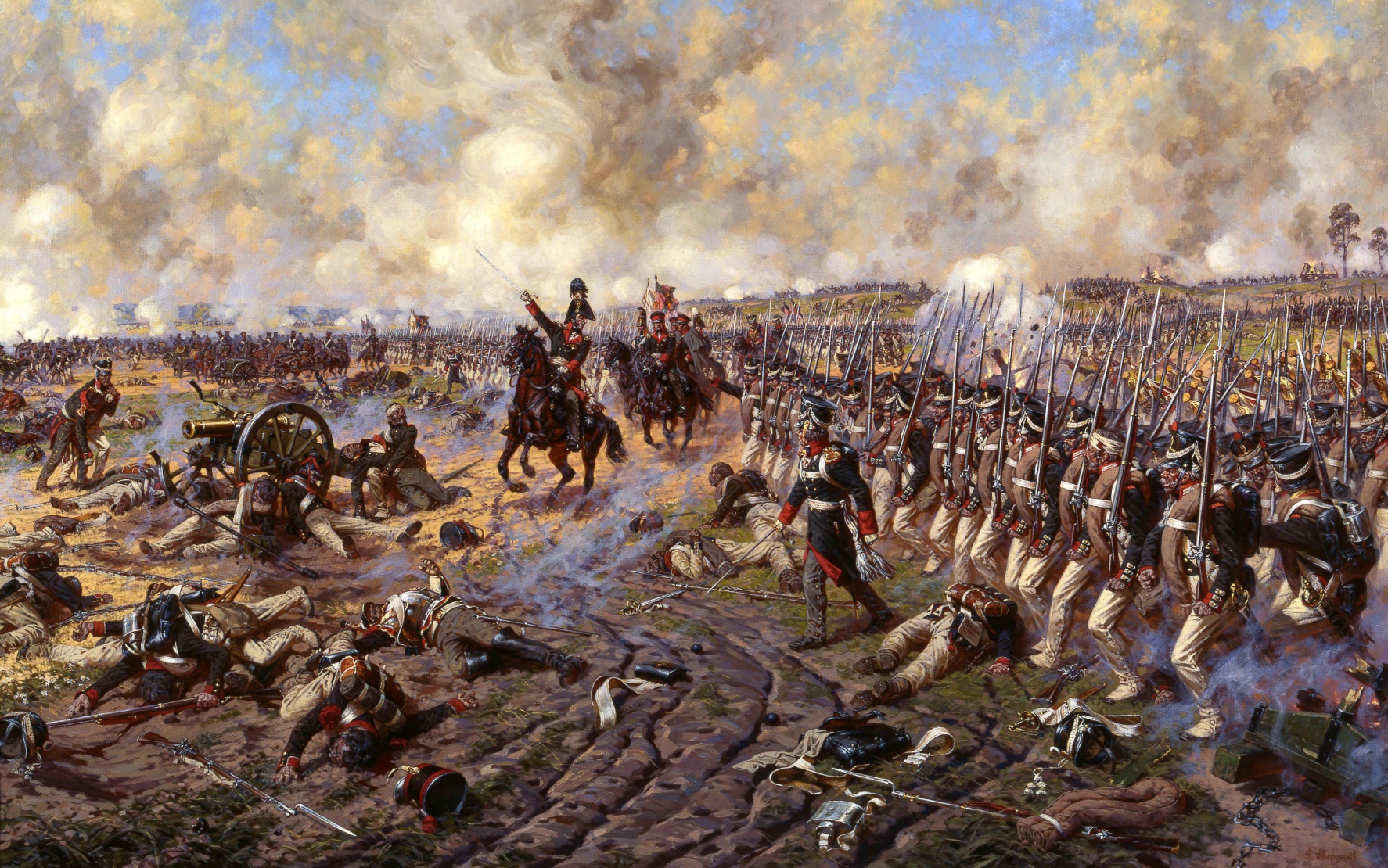 КУТУЗОВ ЗНАЛ, ЧТО ОБЕСКРОВЛЕННАЯ ФРАНЦУЗСКАЯ АРМИЯ НЕ ОСТАНЕТСЯ В БРОШЕННОМ ПОЛЫХАЮЩЕМ ГОРОДЕ
А В БЛИЖАЙШИХ ПОСЕЛЕНИЯХ ВОВСЮ ГОТОВИЛОСЬ
НАРОДНОЕ ОПОЛЧЕНИЕ
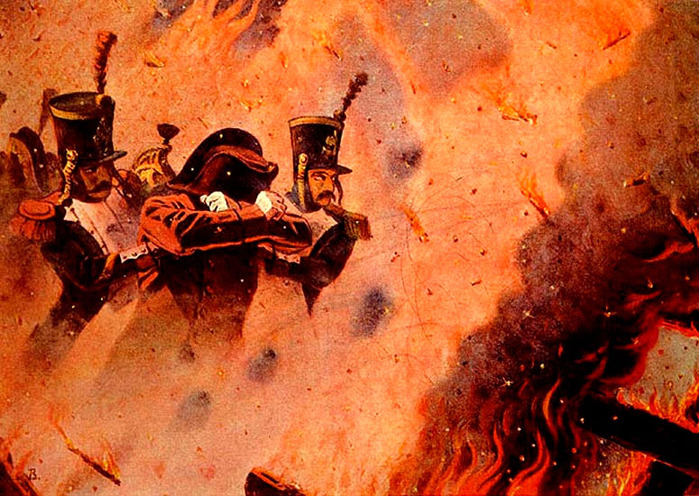 РУССКИЕ ГНАЛИ НАПОЛЕОНОВСКИЕ ВОЙСКА ПО ТЕМ ТРОПАМ, КОТОРЫМИ ФРАНЦУЗЫ ШЛИ В МОСКВУ
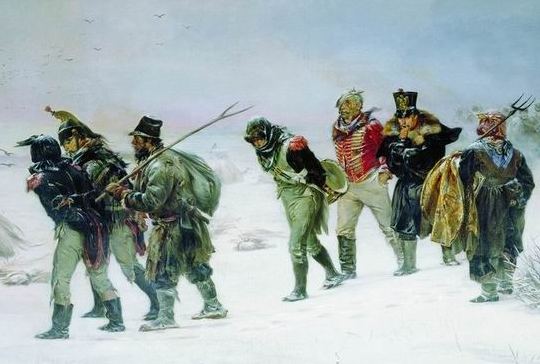 НЕ ВЫДЕРЖАВ ПОЗОРА ПОРАЖЕНИЯ, НАПОЛЕОН ОТРЕКСЯ ОТ ПРЕСТОЛА И БЫЛ СОСЛАН НА ОСТРОВ СВЯТОЙ ЕЛЕНЫ, ГДЕ И УМЕР